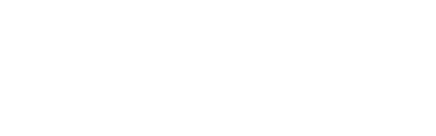 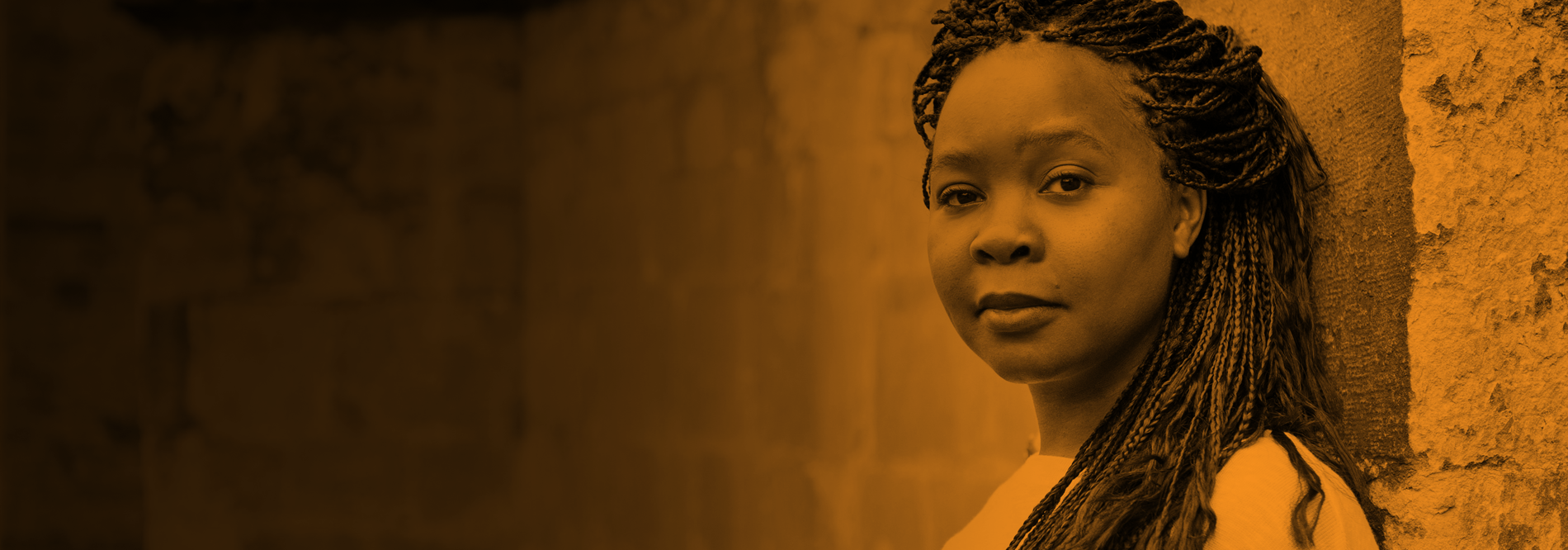 Fighting Discrimination on the Basis of Race and Ethnic Origin Workshop mediaUNIA – Imane El Morabet
Budapest 9 November 2016
Introduction
Objective of workshop  

Examples of Belgian cases 

Discussion
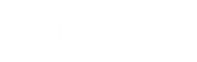 [Speaker Notes: Interfederaal (Samenwerkingsakkoord 12/06/2013 tussen federale overheid, gemeenschappen en gewesten)
Lokale contactpunten!]
Examples
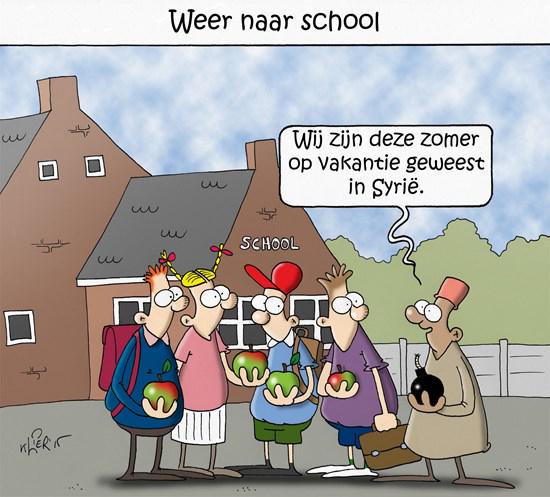 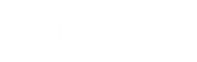 Examples
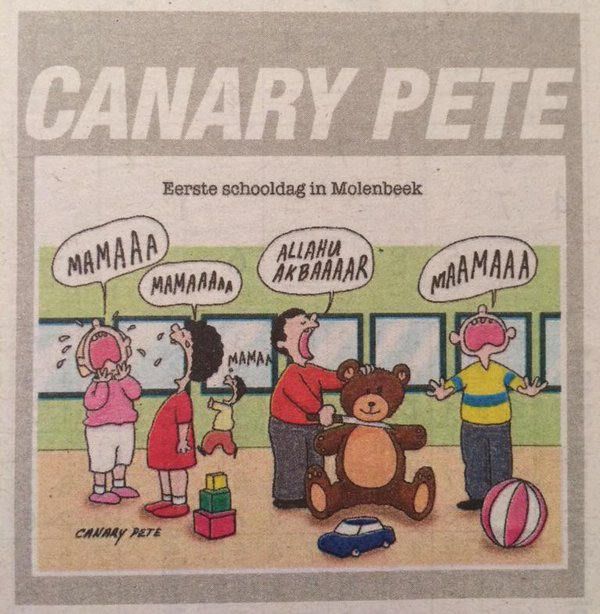 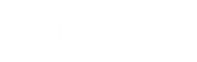 Examples
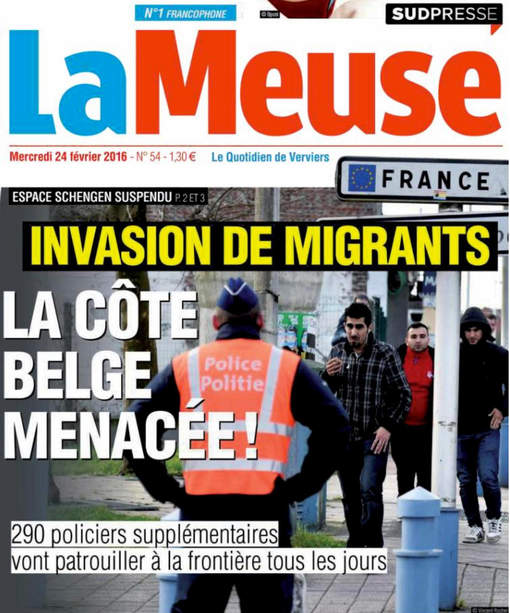 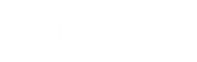 Examples
Racist reactions after young man dies on quad
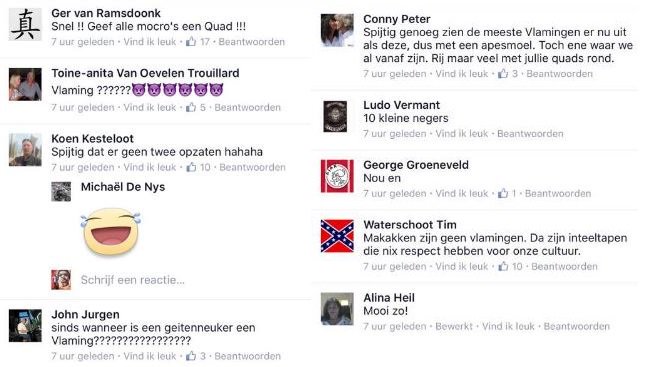 .
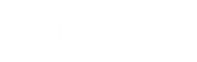 Examples
.
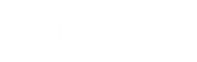 Responsabilities of the media
Avoid stereotyping which can contribute to discrimination, racism, xenophobia and other forms of intolerance in society, including anti-Semitism, Islamophobia and Romanophobia;

Responsibility to adopt its own codes of conduct and ethics;

Effective complaints procedures to investigate complaints about intolerant, racist or xenophobic attitudes in the media are required.
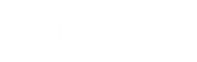 Discussion
How would you deal with these cases in your own country? 

Other examples? 

The best ways to react? Counterspeech? 

Best pratices? 

Recommendations?
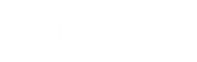 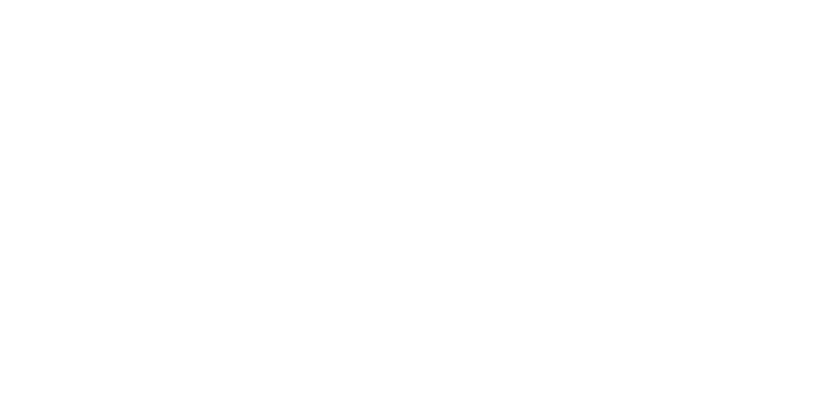